МОНИТОРИНГ РЕАЛИЗАЦИИ АДРЕСНЫХ ПРОГРАММ ПОДДЕРЖКИ ШКОЛ С НИЗКИМИ РЕЗУЛЬТАТАМИ ОБУЧЕНИЯ И ШКОЛ, НАХОДЯЩИХСЯ В НЕБЛАГОПРИЯТНЫХ СОЦИАЛЬНЫХ УСЛОВИЯХ, НА РЕГИОНАЛЬНОМ УРОВНЕ
Ильина Анна Владимировна,
заведующий Центром учебно-методического и научного сопровождения обучения детей с особыми образовательными потребностями ГБУ ДПО ЧИППКРО, к.п.н., доцент, член учебно-методического объединения в сфере общего образования Челябинской области
МОНИТОРИНГ РЕАЛИЗАЦИИ АДРЕСНЫХ ПРОГРАММ ПОДДЕРЖКИ ШКОЛ С НИЗКИМИ РЕЗУЛЬТАТАМИ ОБУЧЕНИЯ И ШКОЛ, НАХОДЯЩИХСЯ В НЕБЛАГОПРИЯТНЫХ СОЦИАЛЬНЫХ УСЛОВИЯХ, НА РЕГИОНАЛЬНОМ УРОВНЕ
ПРОСТРАНСТВО ОБМЕНА ЗНАНИЯМИ :
совокупность краткосрочных обучающих, информационно-методических и консалтинговых мероприятий (вебинаров, семинаров, практикумов и пр.), 
проводимых ГБУ ДПО ЧИППКРО и школами-лидерами при взаимодействии с участниками проекта, 
в ходе которых осуществляется тьюторское сопровождение школьных команд участников проекта, в том числе с использование интерактивных площадок института.
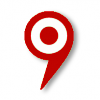 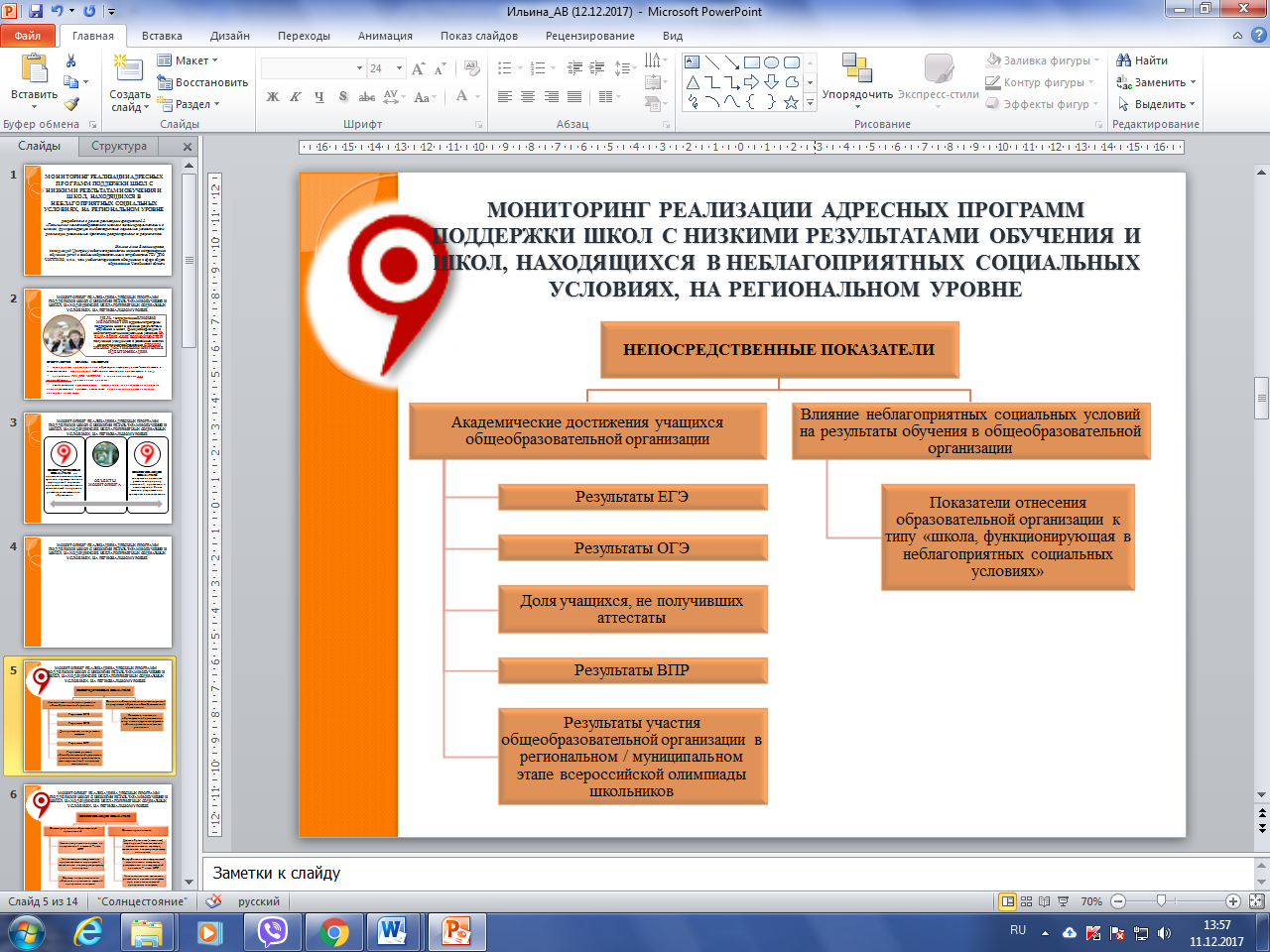 МОНИТОРИНГ РЕАЛИЗАЦИИ АДРЕСНЫХ ПРОГРАММ ПОДДЕРЖКИ ШКОЛ С НИЗКИМИ РЕЗУЛЬТАТАМИ ОБУЧЕНИЯ И ШКОЛ, НАХОДЯЩИХСЯ В НЕБЛАГОПРИЯТНЫХ СОЦИАЛЬНЫХ УСЛОВИЯХ, НА РЕГИОНАЛЬНОМ УРОВНЕ
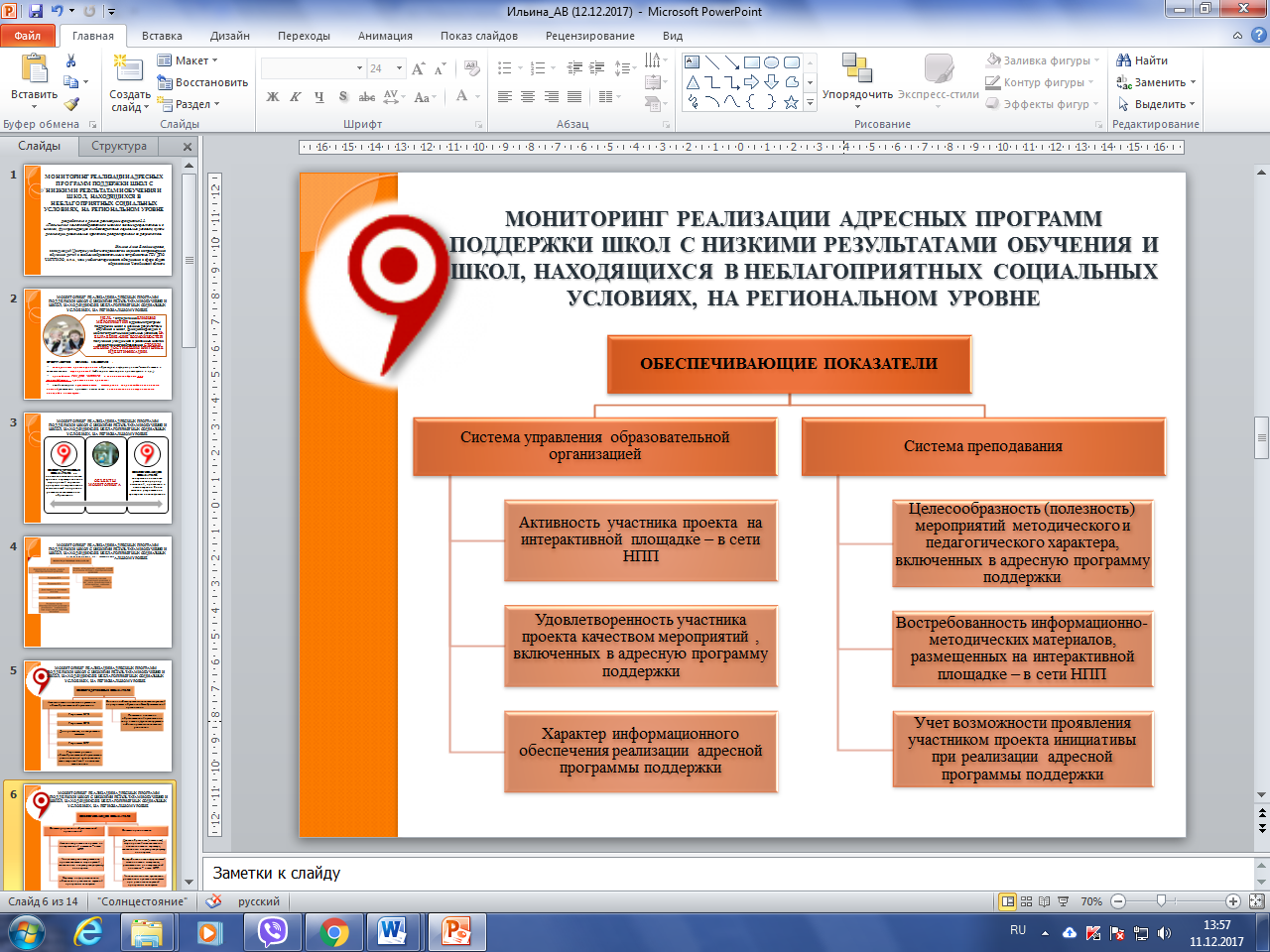 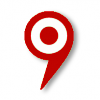 МОНИТОРИНГ РЕАЛИЗАЦИИ АДРЕСНЫХ ПРОГРАММ ПОДДЕРЖКИ ШКОЛ С НИЗКИМИ РЕЗУЛЬТАТАМИ ОБУЧЕНИЯ И ШКОЛ, НАХОДЯЩИХСЯ В НЕБЛАГОПРИЯТНЫХ СОЦИАЛЬНЫХ УСЛОВИЯХ, НА РЕГИОНАЛЬНОМ УРОВНЕ
ИНСТРУМЕНТАРИЙ:
анализ статистической информации о результатах ВПР, ОГЭ, ЕГЭ, а также результатах участия общеобразовательной организации в региональном / муниципальном этапе всероссийской олимпиады школьников;
анализ тематики консультаций, проведенных представителями школ-лидеров по запросам участников проекта и отраженных в журналах консультаций;
анализ тематики и содержания материалов, размещенных в отрытых источниках, а именно на сайтах общеобразовательных организаций – участников проекта;
анкетирование общеобразовательных организаций: 
с использованием ресурсов Google; 
с использованием тестовых форм.
ПЕРЕЧЕНЬ ПРИМЕРНЫХ УПРАВЛЕНЧЕСКИХ РЕШЕНИЙ:
решения, направленные на исполнение законодательства в сфере образования;
решения, связанные с внесением изменений / дополнений в локальную нормативную базу, в том числе в части привлечения органов государственно-общественного управления к управлению качеством образования;
решения, связанные с организацией образовательной деятельности;
решения, направленные на совершенствование методической работы в образовательной организации;
решения относительно участников образовательных отношений.
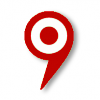 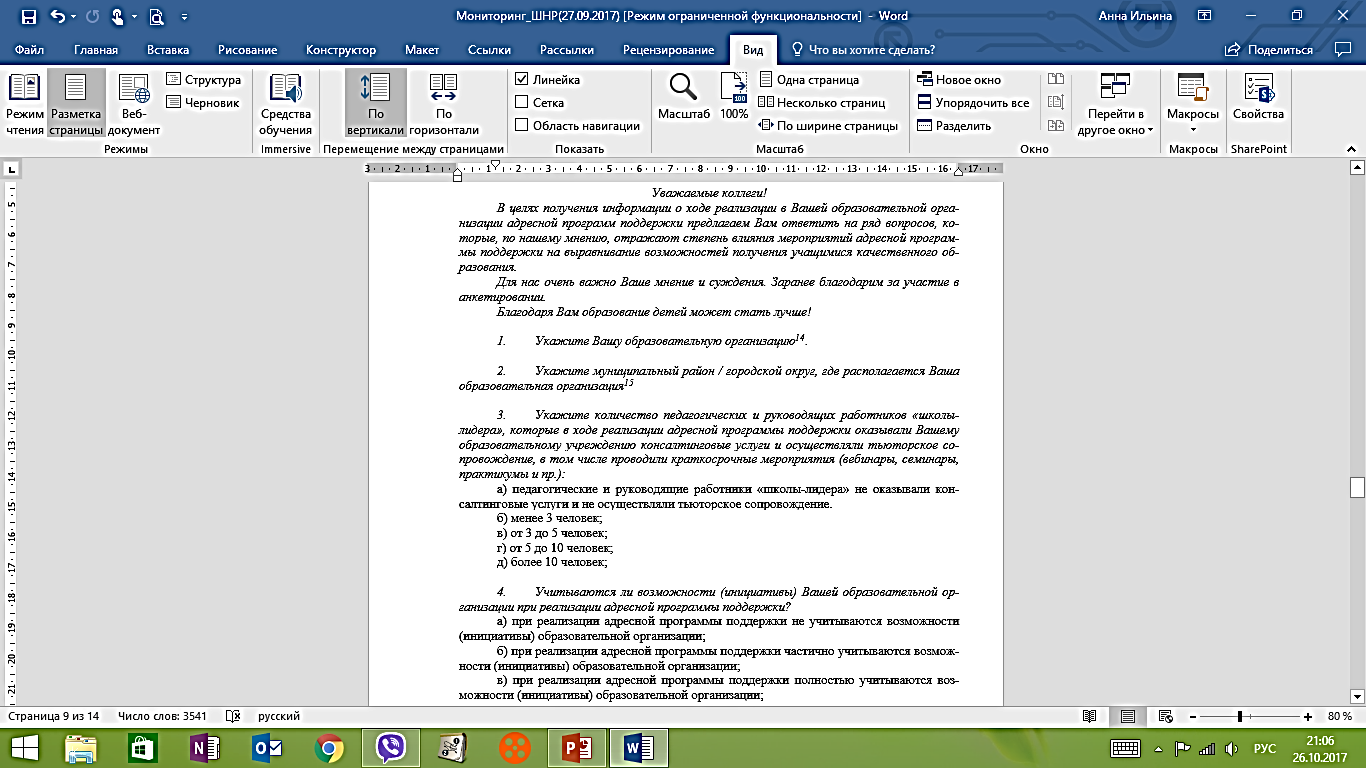 МОНИТОРИНГ РЕАЛИЗАЦИИ АДРЕСНЫХ ПРОГРАММ ПОДДЕРЖКИ ШКОЛ С НИЗКИМИ РЕЗУЛЬТАТАМИ ОБУЧЕНИЯ И ШКОЛ, НАХОДЯЩИХСЯ В НЕБЛАГОПРИЯТНЫХ СОЦИАЛЬНЫХ УСЛОВИЯХ, НА РЕГИОНАЛЬНОМ УРОВНЕ
ПРЕАМБУЛА
АНКЕТИРОВАНИЕ ПО ОБЕСПЕЧИВАЮЩИМ ПОКАЗАТЕЛЯМ: 
общеобразовательных организаций – участников проекта
общеобразовательных организаций, которые оказывают поддержку участникам проекта (школы-лидеры)
АНКЕТА СОДЕРЖИТ 10 (11) ВОПРОСОВ
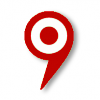 МОНИТОРИНГ РЕАЛИЗАЦИИ АДРЕСНЫХ ПРОГРАММ ПОДДЕРЖКИ ШКОЛ С НИЗКИМИ РЕЗУЛЬТАТАМИ ОБУЧЕНИЯ И ШКОЛ, НАХОДЯЩИХСЯ В НЕБЛАГОПРИЯТНЫХ СОЦИАЛЬНЫХ УСЛОВИЯХ, НА РЕГИОНАЛЬНОМ УРОВНЕ
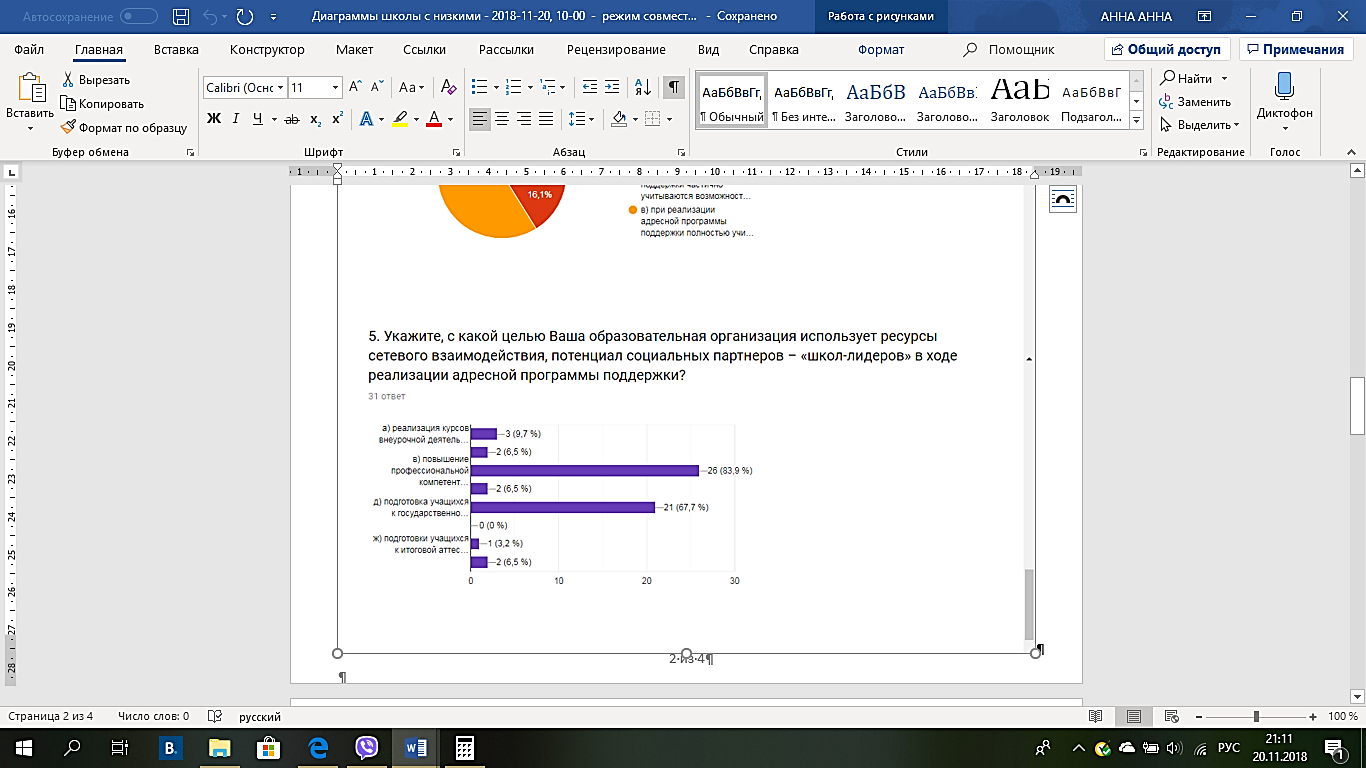 Рис. 1. Распределение ответов участников проекта на вопрос «Укажите, с какой целью Ваша образовательная организация использует ресурсы сетевого взаимодействия, потенциал социальных партнеров – «школ-лидеров» в ходе реализации адресной программы поддержки?»
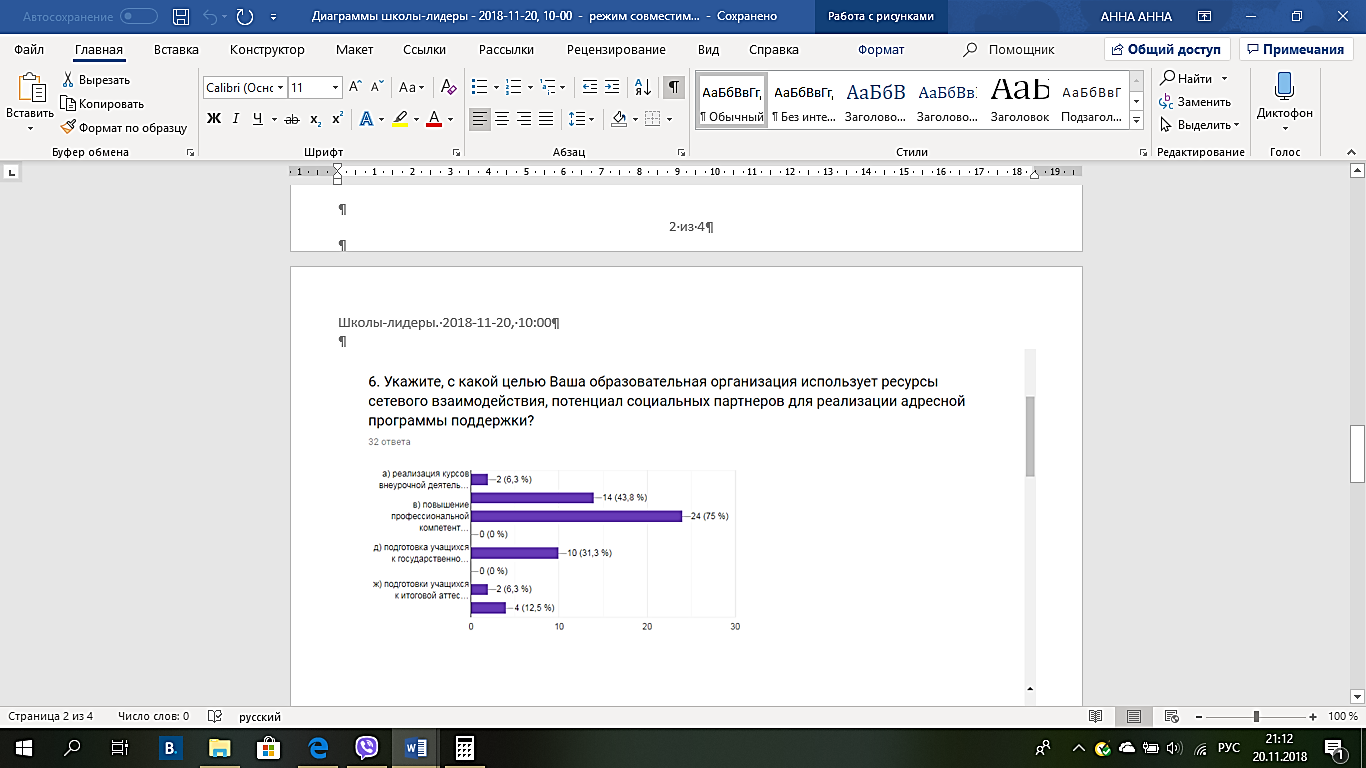 Рис. 2. Распределение ответов школ-лидеров на вопрос «Укажите, с какой целью Ваша образовательная организация использует ресурсы сетевого взаимодействия, потенциал социальных партнеров – «школ-лидеров» в ходе реализации адресной программы поддержки?»
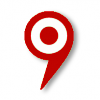 МОНИТОРИНГ РЕАЛИЗАЦИИ АДРЕСНЫХ ПРОГРАММ ПОДДЕРЖКИ ШКОЛ С НИЗКИМИ РЕЗУЛЬТАТАМИ ОБУЧЕНИЯ И ШКОЛ, НАХОДЯЩИХСЯ В НЕБЛАГОПРИЯТНЫХ СОЦИАЛЬНЫХ УСЛОВИЯХ, НА РЕГИОНАЛЬНОМ УРОВНЕ
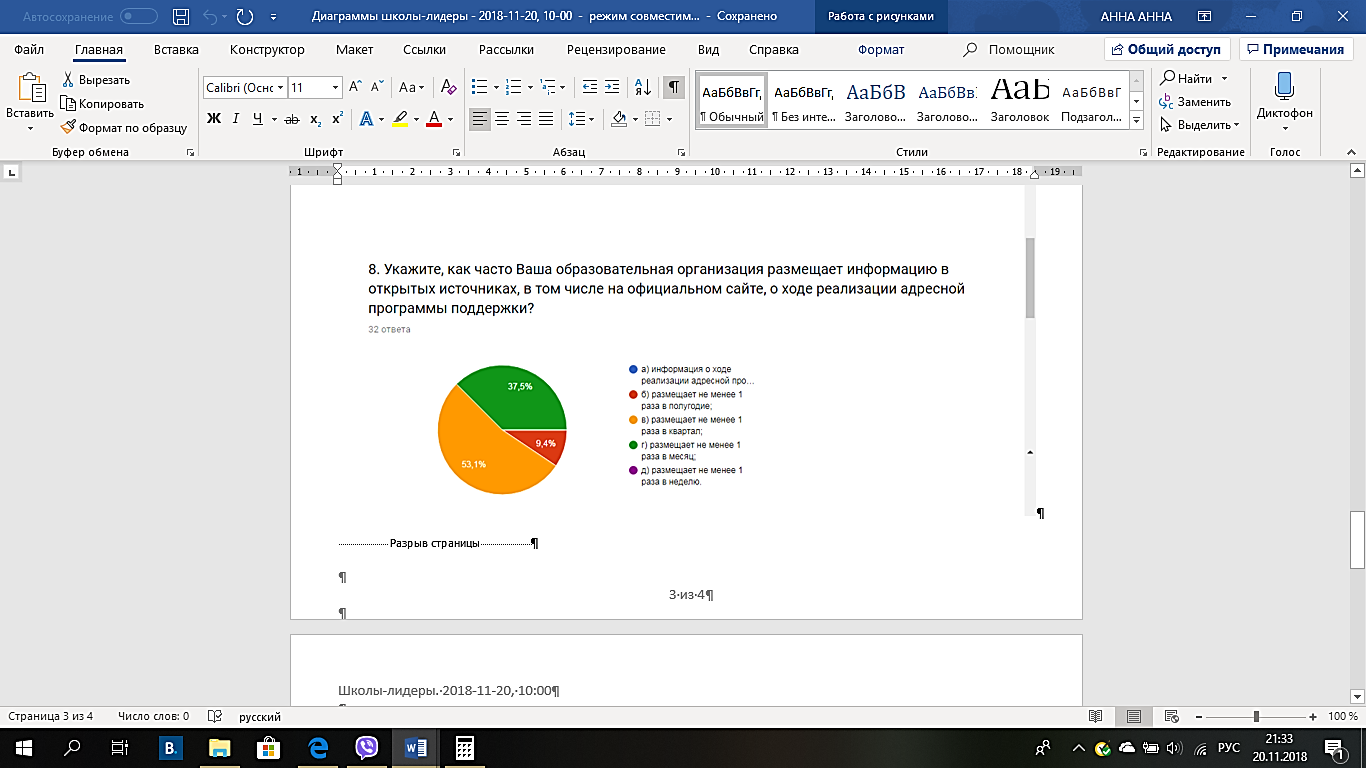 Рис. 3. Распределение ответов школ-лидеров на вопрос «Укажите, как часто Ваша образовательная организация размещает информацию о ходе реализации адресной программы поддержки в открытых источниках, в том числе на собственном официальном сайте?»
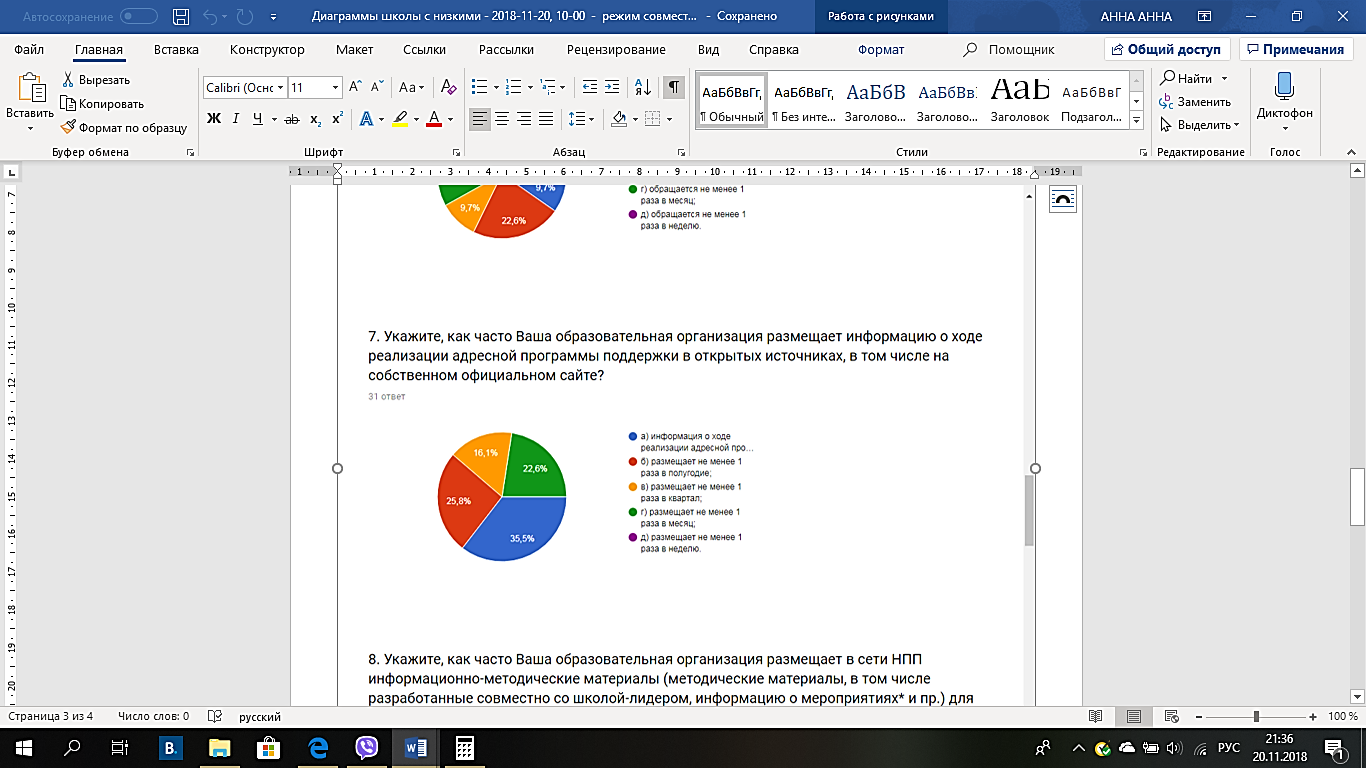 Рис.4. Распределение ответов участников проекта на вопрос «Укажите, как часто Ваша образовательная организация размещает информацию о ходе реализации адресной программы поддержки в открытых источниках, в том числе на собственном официальном сайте?»
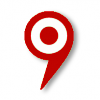 О ПРОМЕЖУТОЧНЫХ РЕЗУЛЬТАТАХ МОНИТОРИНГА РЕАЛИЗАЦИИ АДРЕСНЫХ ПРОГРАММ ПОДДЕРЖКИ ШКОЛ С НИЗКИМИ РЕЗУЛЬТАТАМИ ОБУЧЕНИЯ
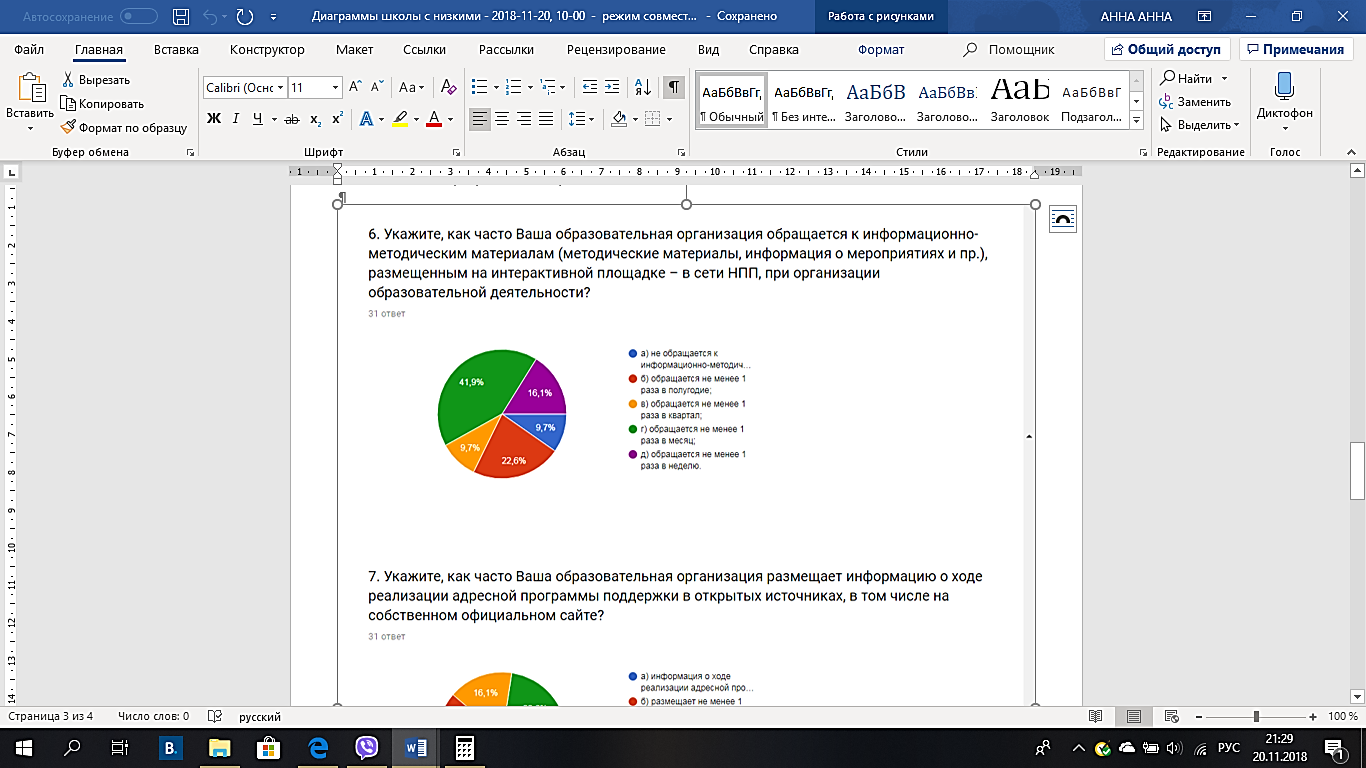 Рис. 7. Распределение ответов участников проекта на вопрос «Укажите, как часто Ваша образовательная организация обращается к информационно-методическим материалам, размещенным на интерактивной площадке - сети НПП при организации образовательной деятельности?»
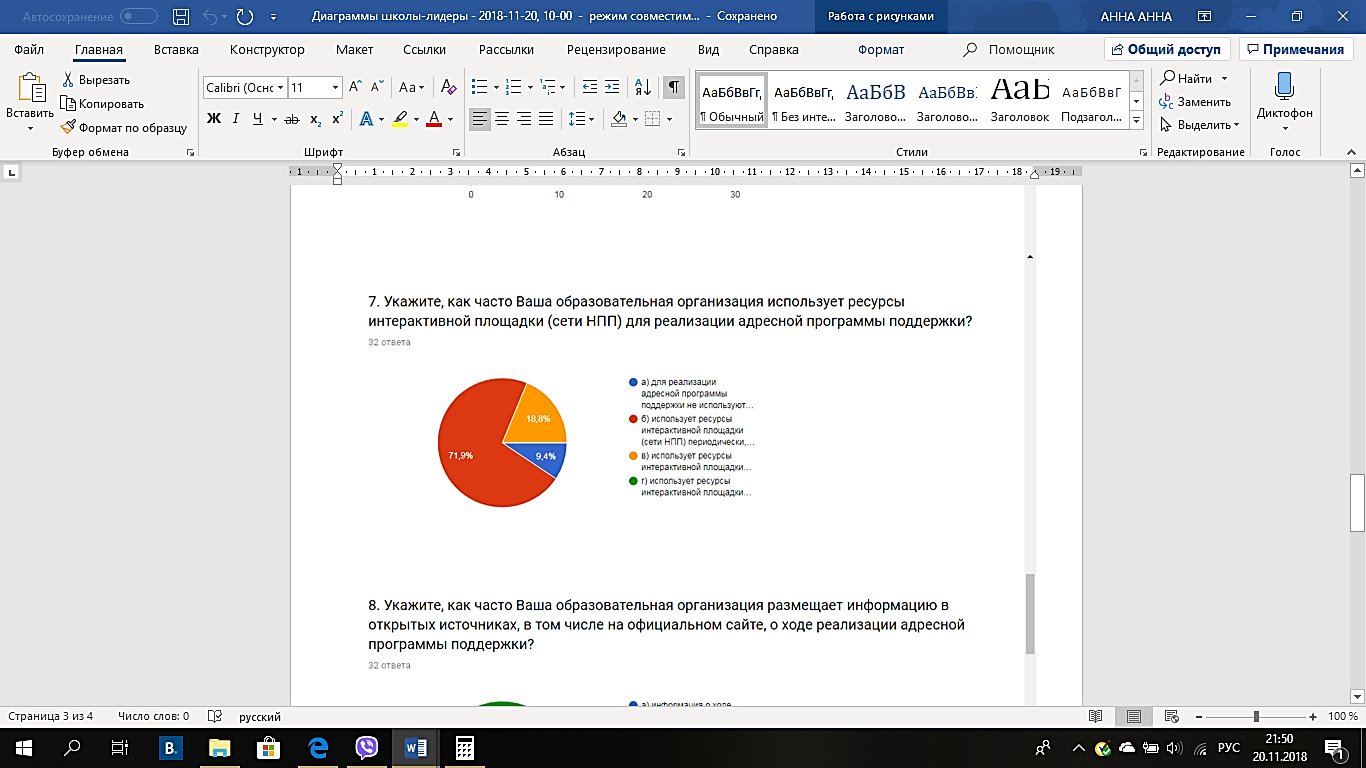 Рис. 8. Распределение ответов школ-лидеров на вопрос «Укажите, как часто Ваша образовательная организация использует ресурсы интерактивной площадки (сети НПП) для реализации адресных программ?»
Рис. 9. Распределение ответов школ-лидеров на вопрос «Укажите, как часто Ваша образовательная организация размещает в сети НПП информационно-методические материалы (методические материалы, в том числе разработанные совместно со школой, которой оказывается поддержка, информацию о мероприятиях* и пр.) для профессионально-общественной экспертизы?»
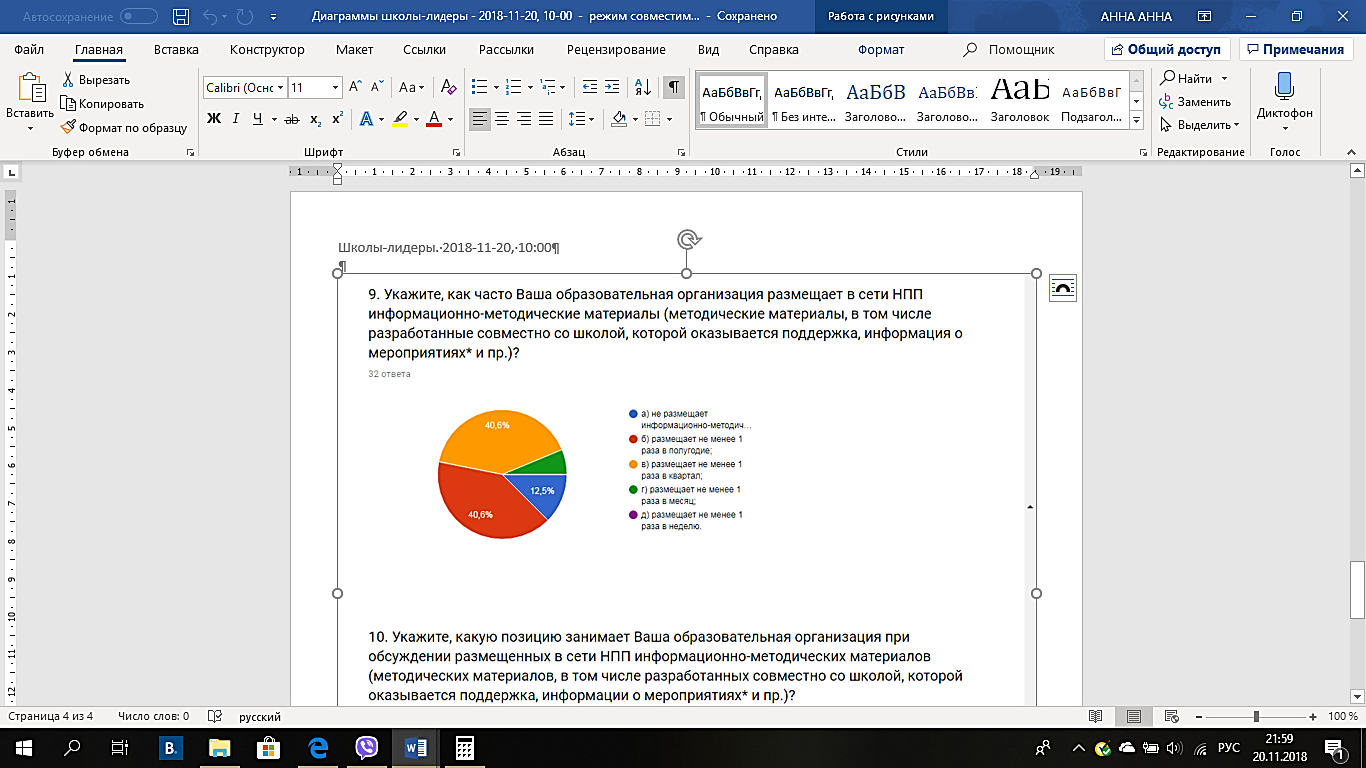 Рис. 10. Распределение ответов участников проекта на вопрос «Укажите, как часто Ваша образовательная организация размещает в сети НПП информационно-методические материалы (методические материалы, в том числе разработанные совместно со школой-лидером, информацию о мероприятиях* и пр.) для профессионально-общественной экспертизы?»
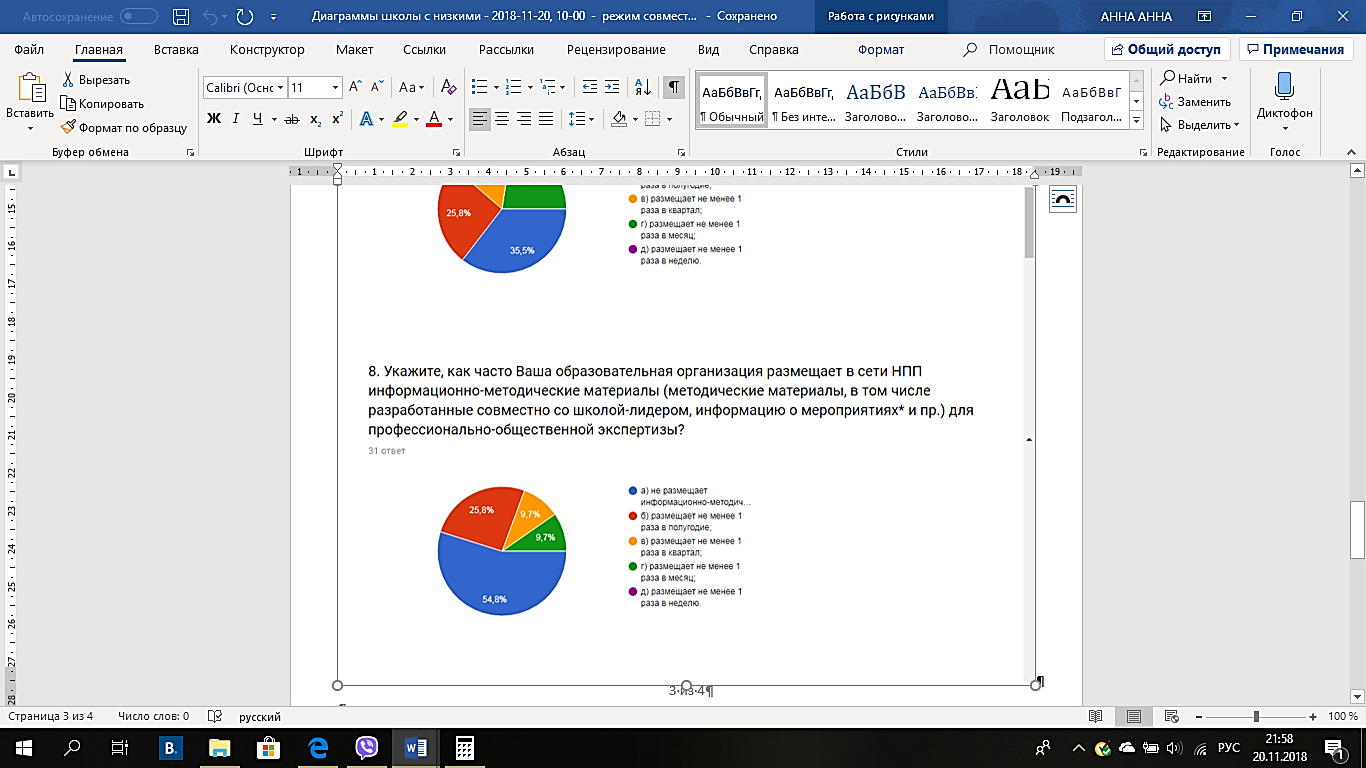 СПАСИБО ЗА ВНИМАНИЕ!